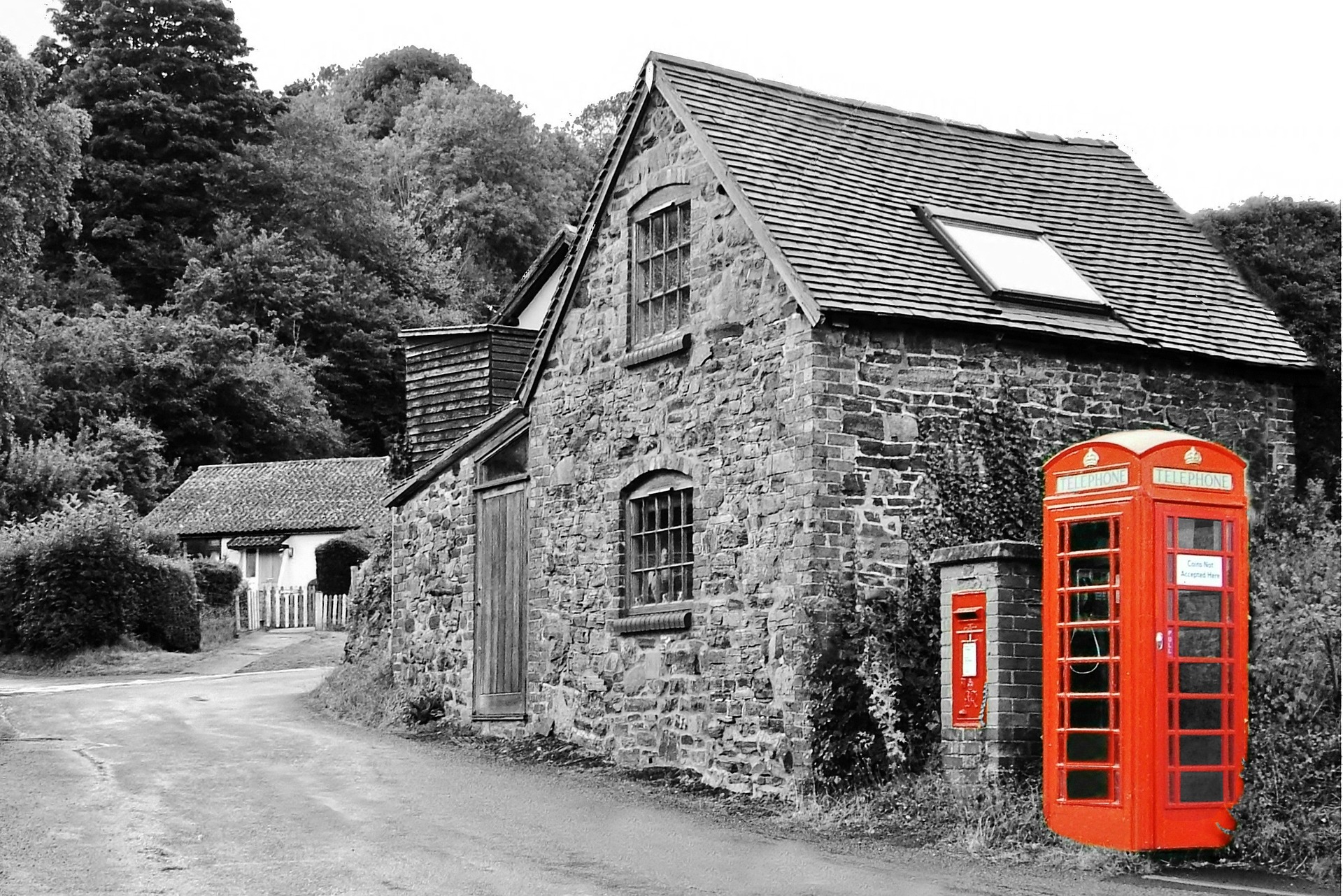 #johtajaonmedia
#rehtori
@JukkaSaksi
Rehtorin rooli koulun lipunkantajana8.9.2017Jukka Saksiwww.johtajaonmedia.fi
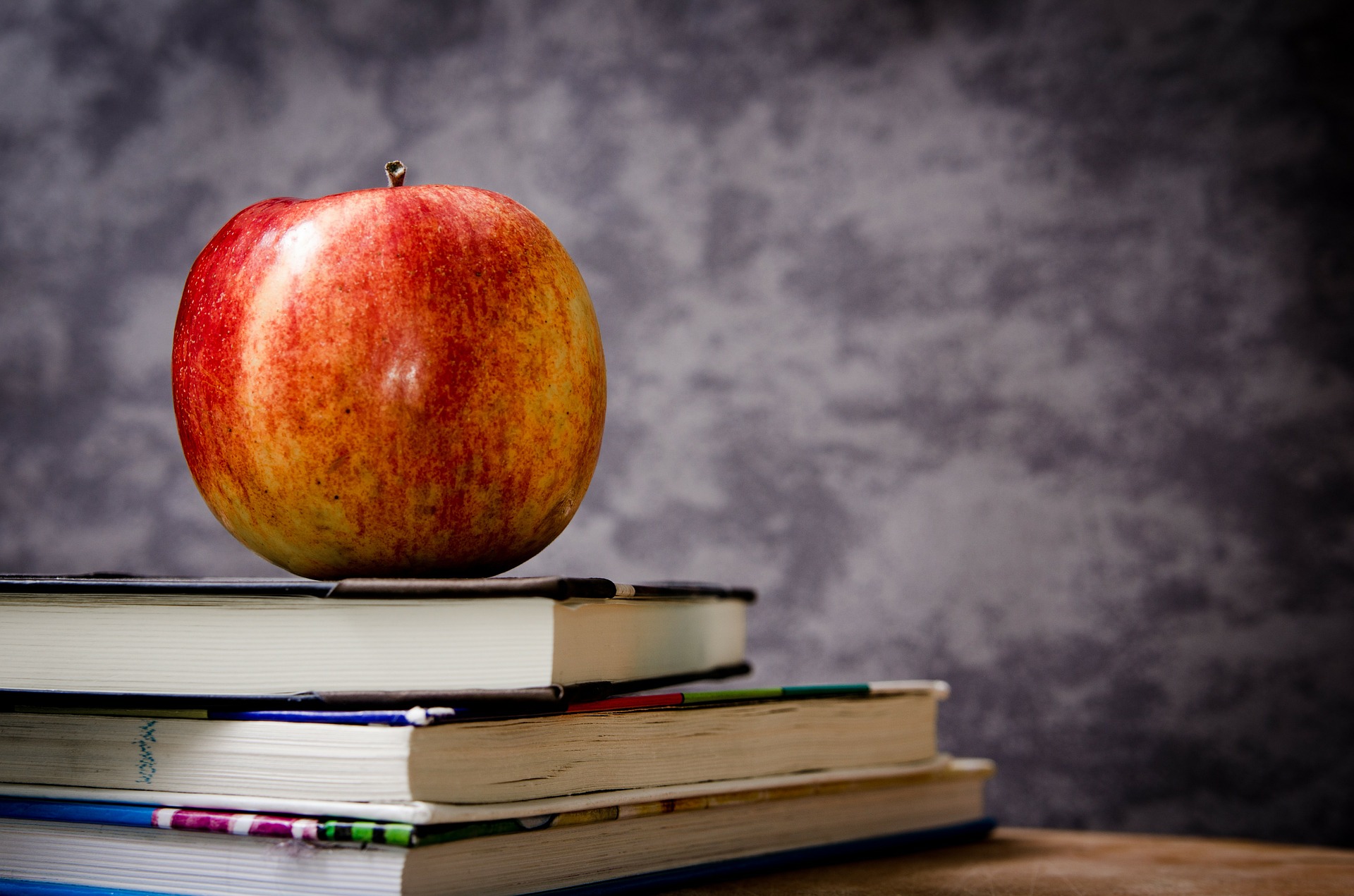 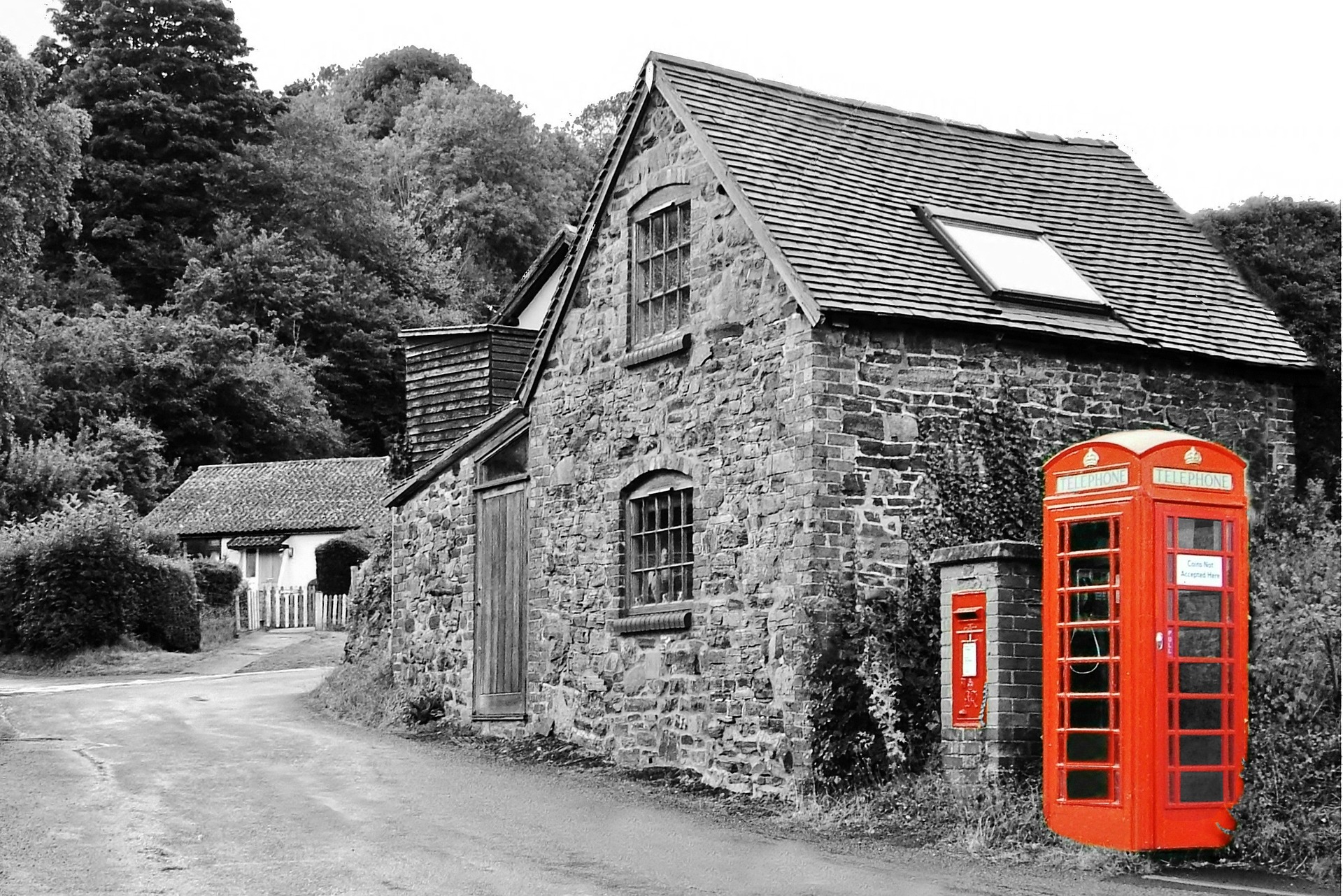 #johtajaonmedia
#rehtori
@JukkaSaksi
Valmentaja Jukka Saksi
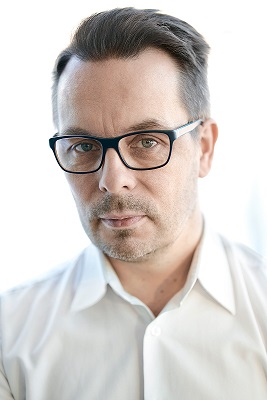 15 vuotta johtamista
Valmentaa mediallistumisen vaikutuksista johtajuuteen, maineeseen ja luottamukseen
Rakentaa organisaatioista medioita
KTT, MBA, väitöskirja johtajuuden murroksesta (2013)
Johtaja on Media –kirja (2016) www.johtajaonmedia.fi/kirja
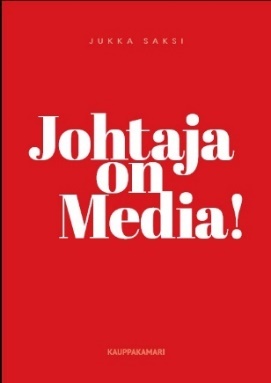 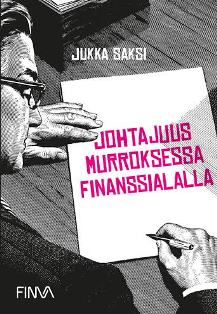 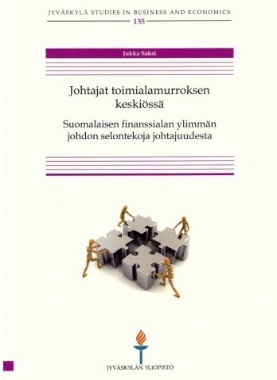 Johtaja on Media!
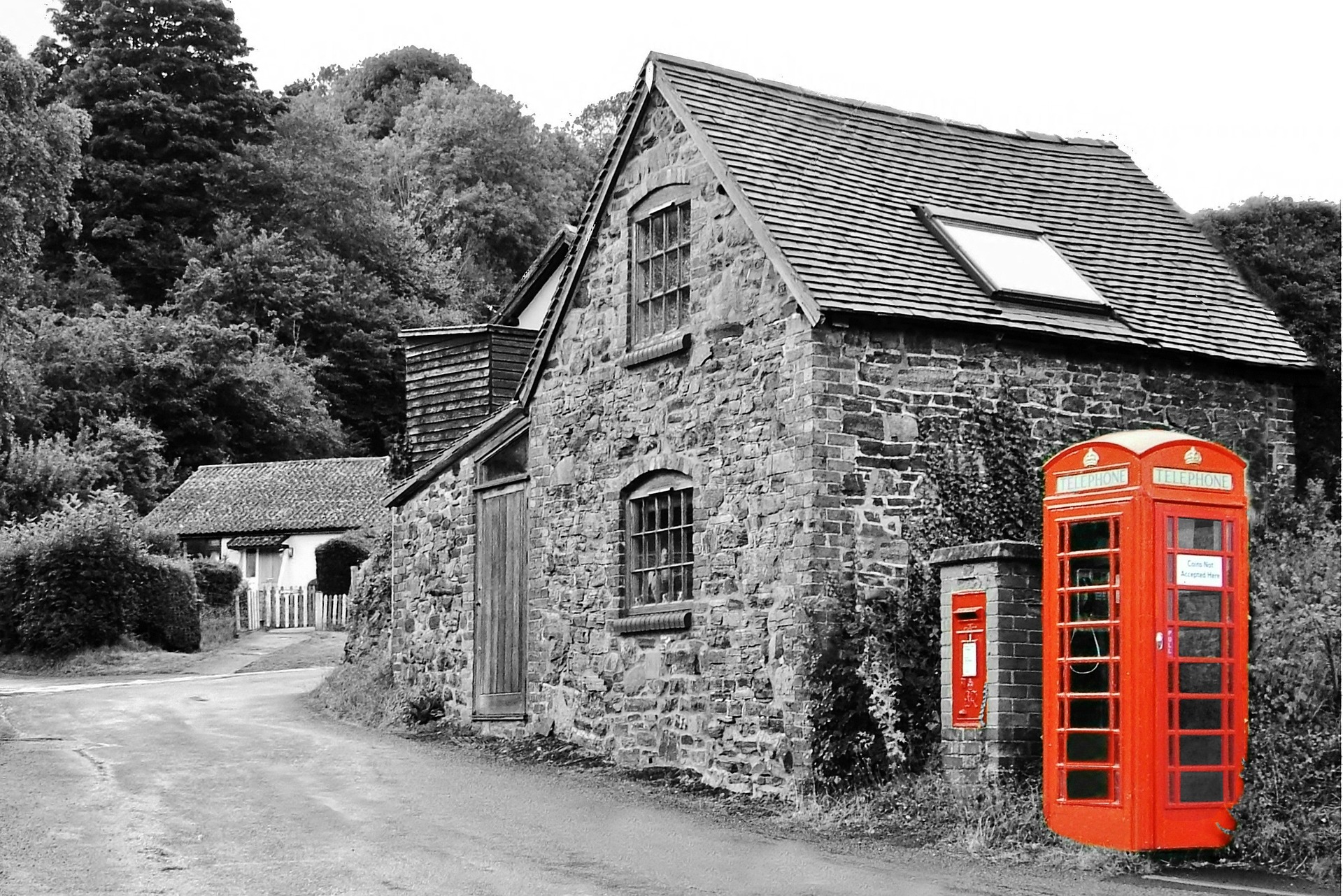 #johtajaonmedia
#rehtori
@JukkaSaksi
Tärkeimmät sidosryhmäsi?
Johtaja on Media!
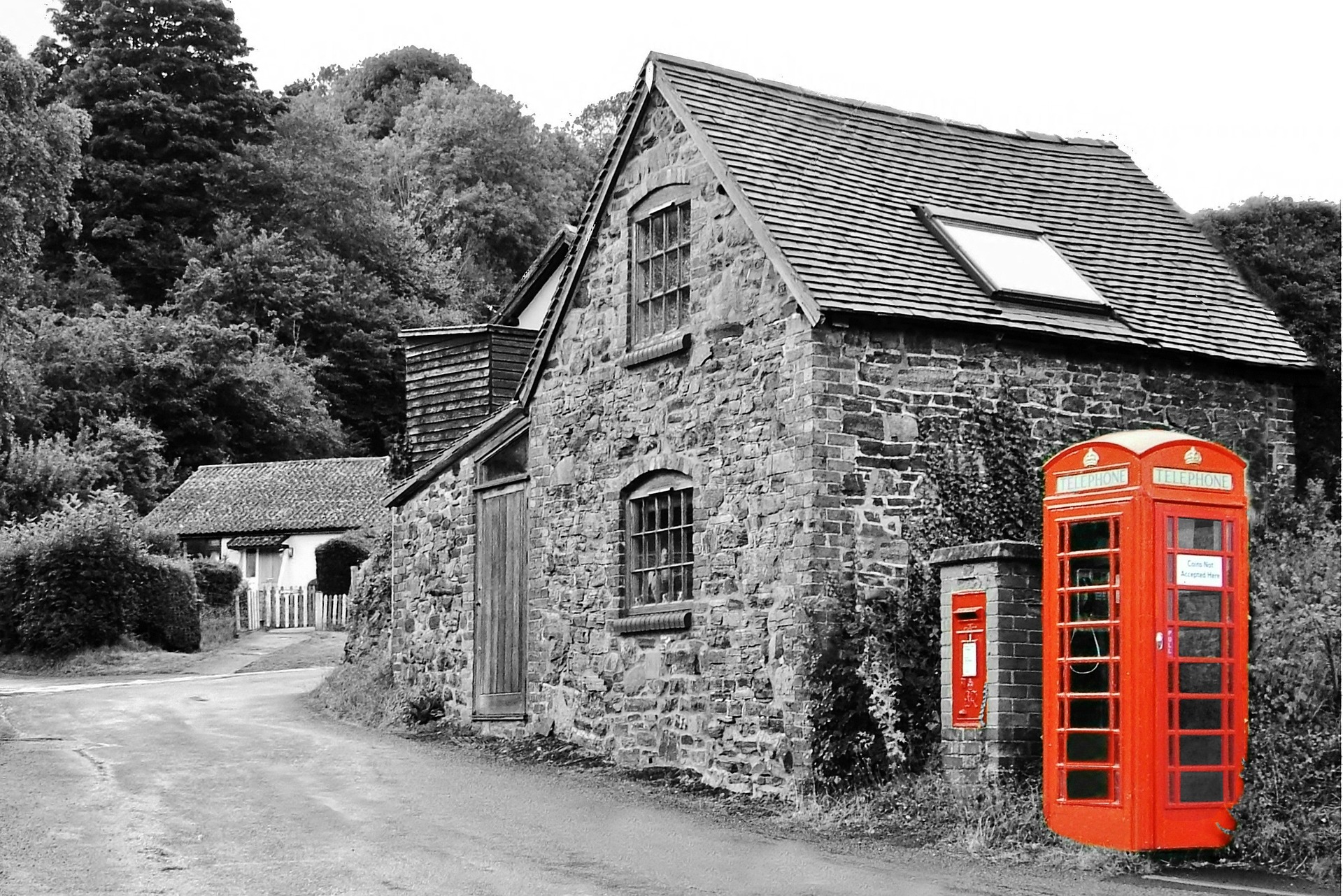 #johtajaonmedia
#rehtori
@JukkaSaksi
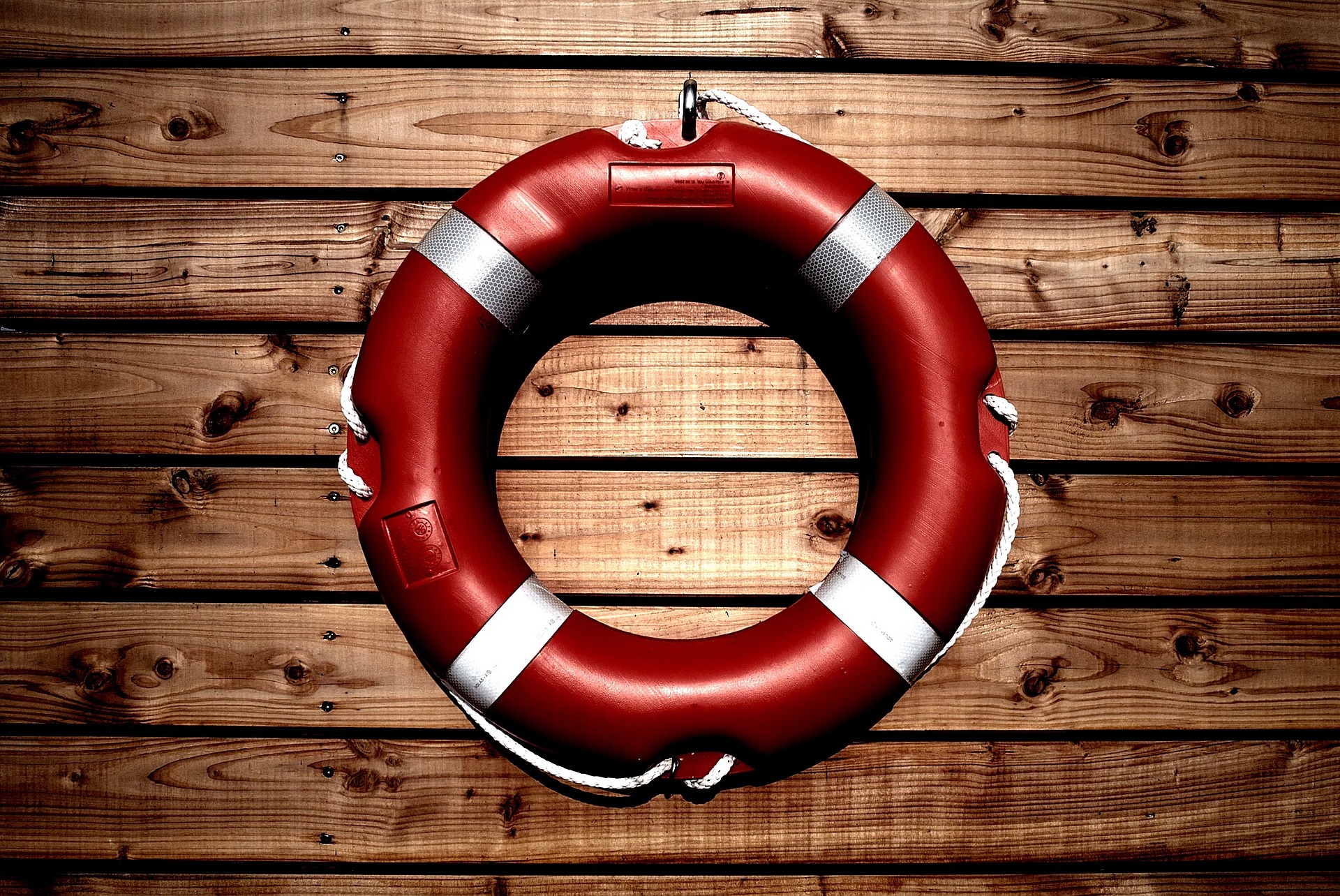 AUTTAMALLAVIESTI PERILLE
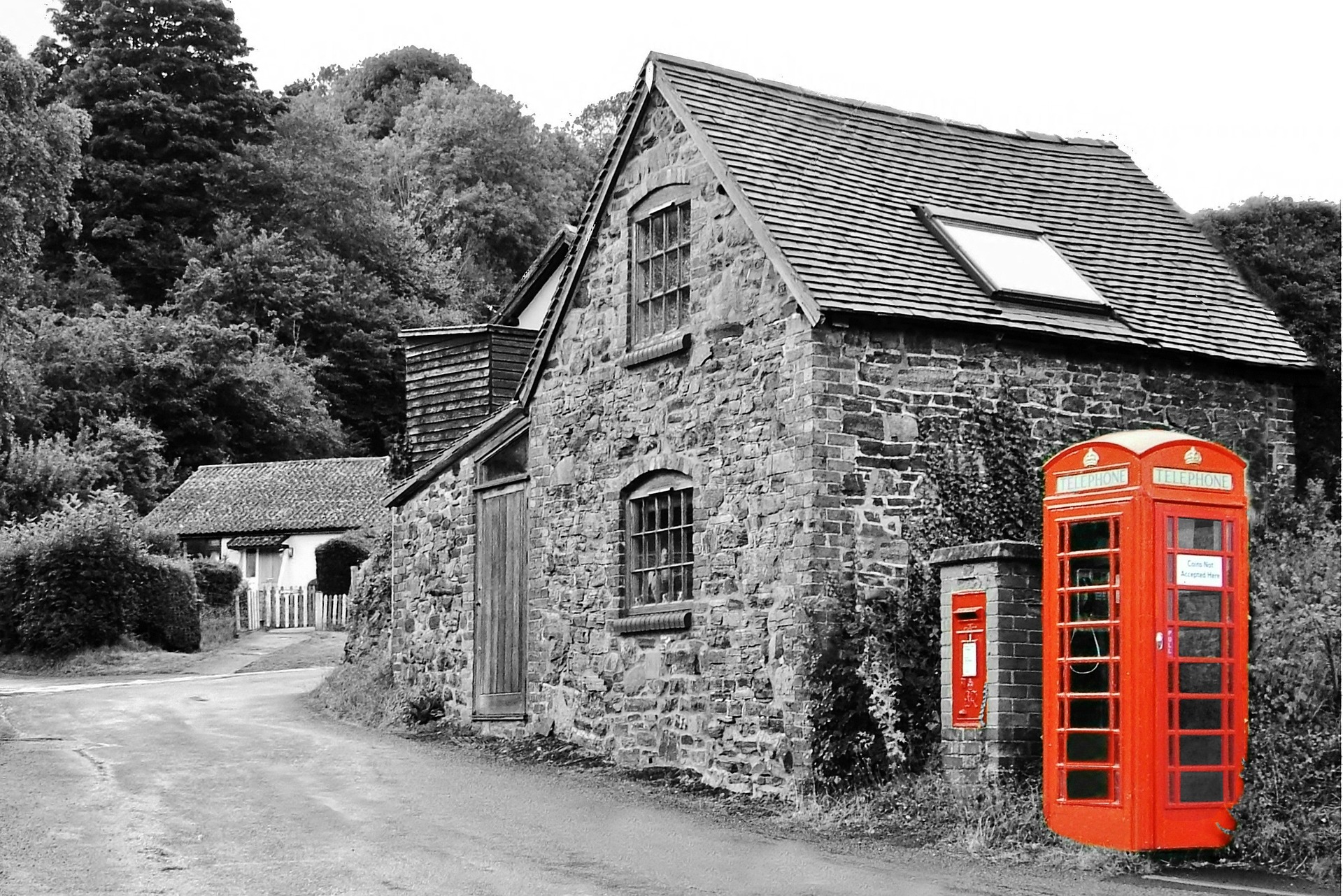 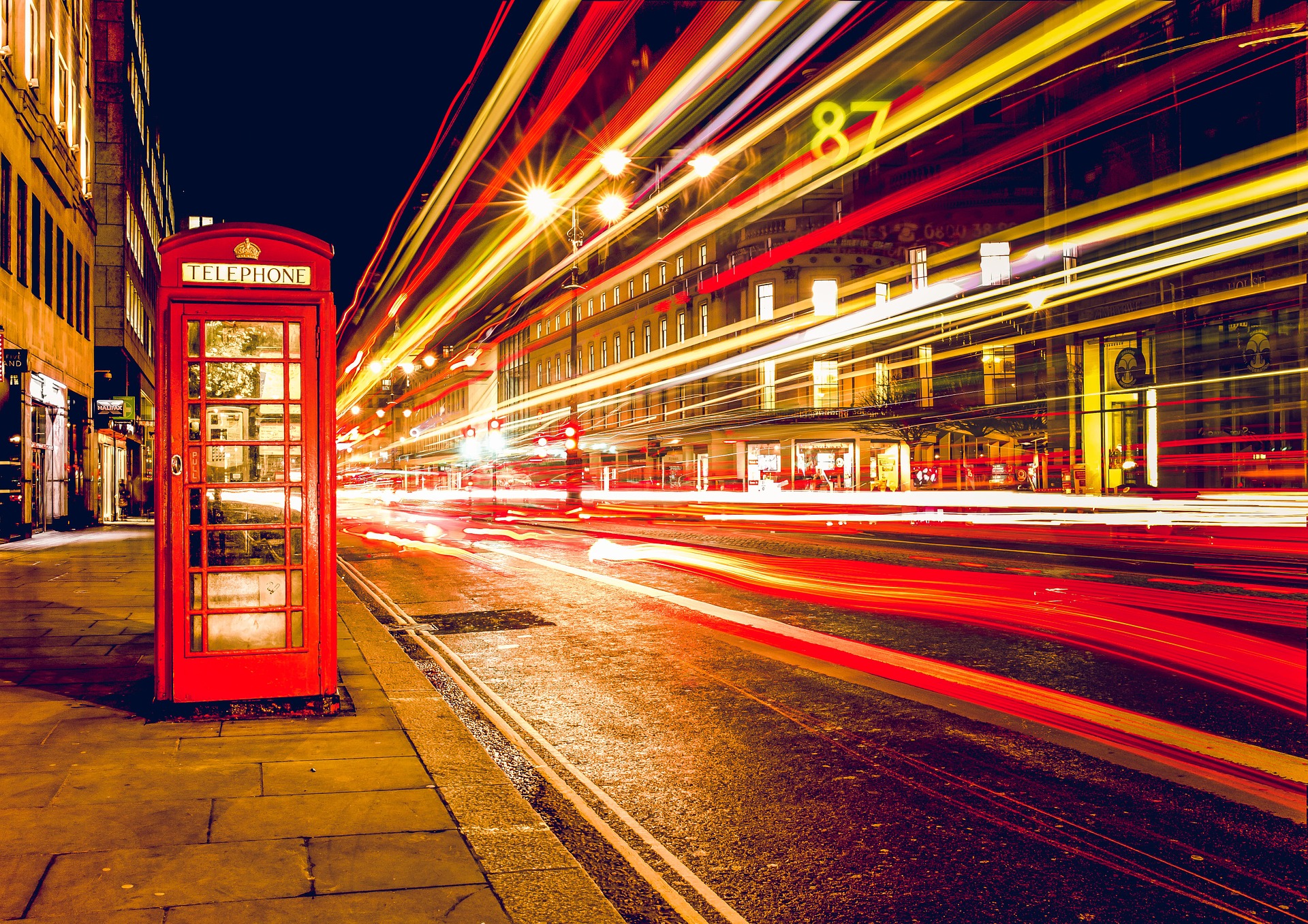 #johtajaonmedia
#rehtori
@JukkaSaksi
MEDIALLISTUMINEN
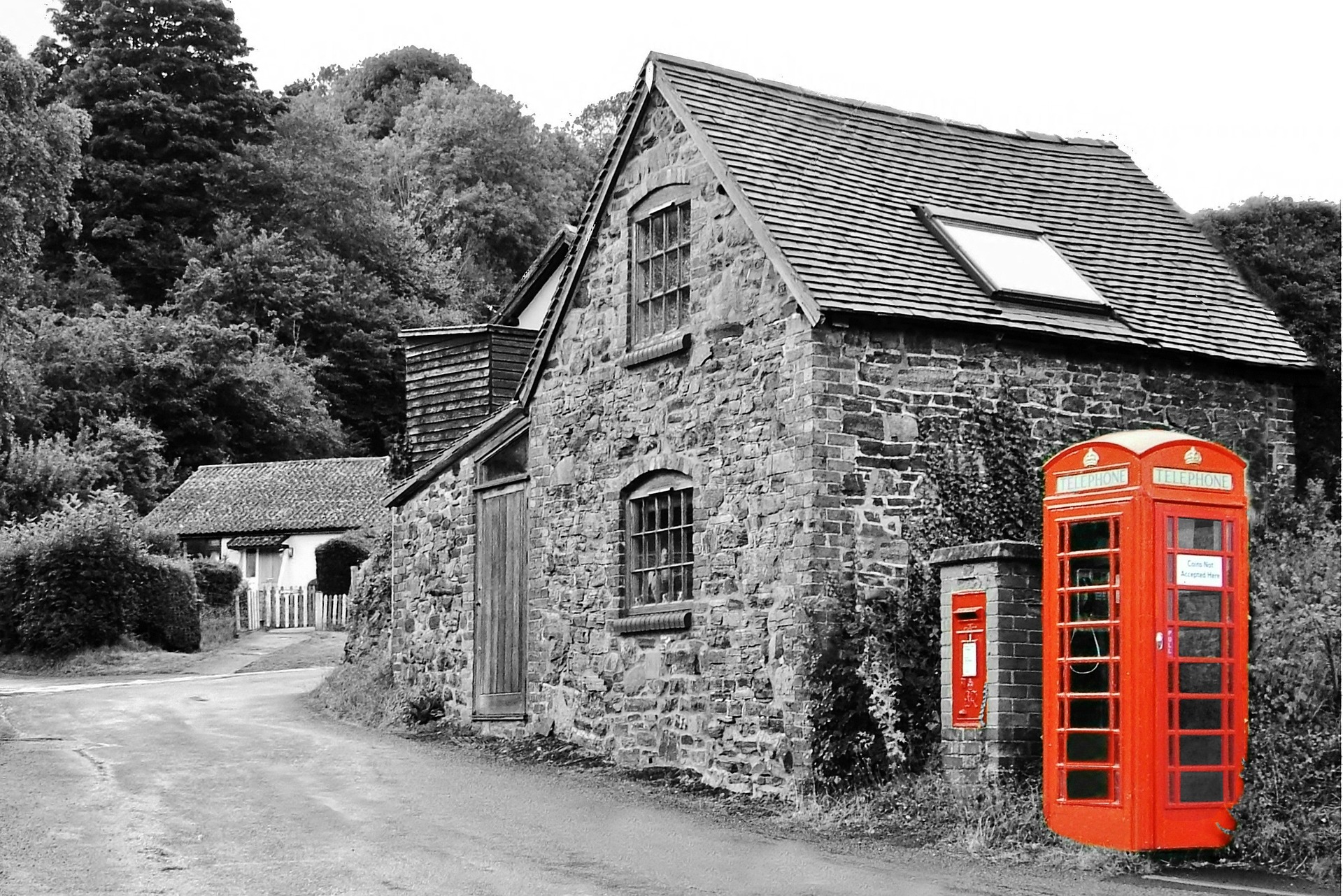 Johtajuusviestintä muutoksen keskellä 2017
Taso 5: Johtajuuden murros
Taso 4: Mediallistuminen
24/7/365
Taso 3: Sosiaalinen media
Taso 2: Yksilö somessa
Lipunkantajuus
Pelkojen kohtaaminen
Taso 1: Johtajuusfilosofia
Sisältö ja ydinviestit
Uudet mahdollisuudet
Auttaminen
Vallan 
uusjako
Kanavien kulttuurierot
Johtaja tarvitsee seuraajia
Läpinäkyvyys
Arvot ja luottamus
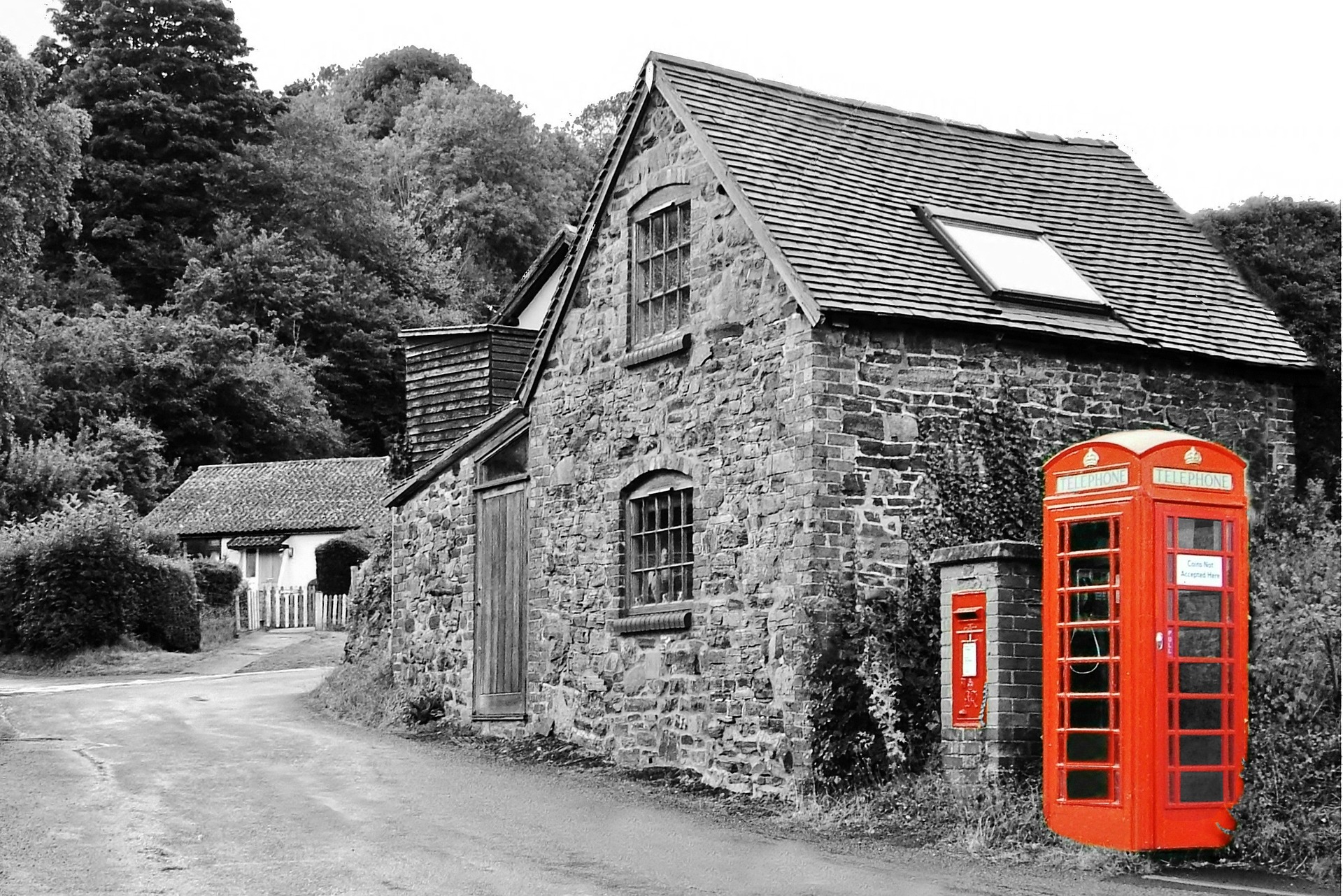 #johtajaonmedia
#rehtori
@JukkaSaksi
Mikä rehtorin työssä on vaikeinta?
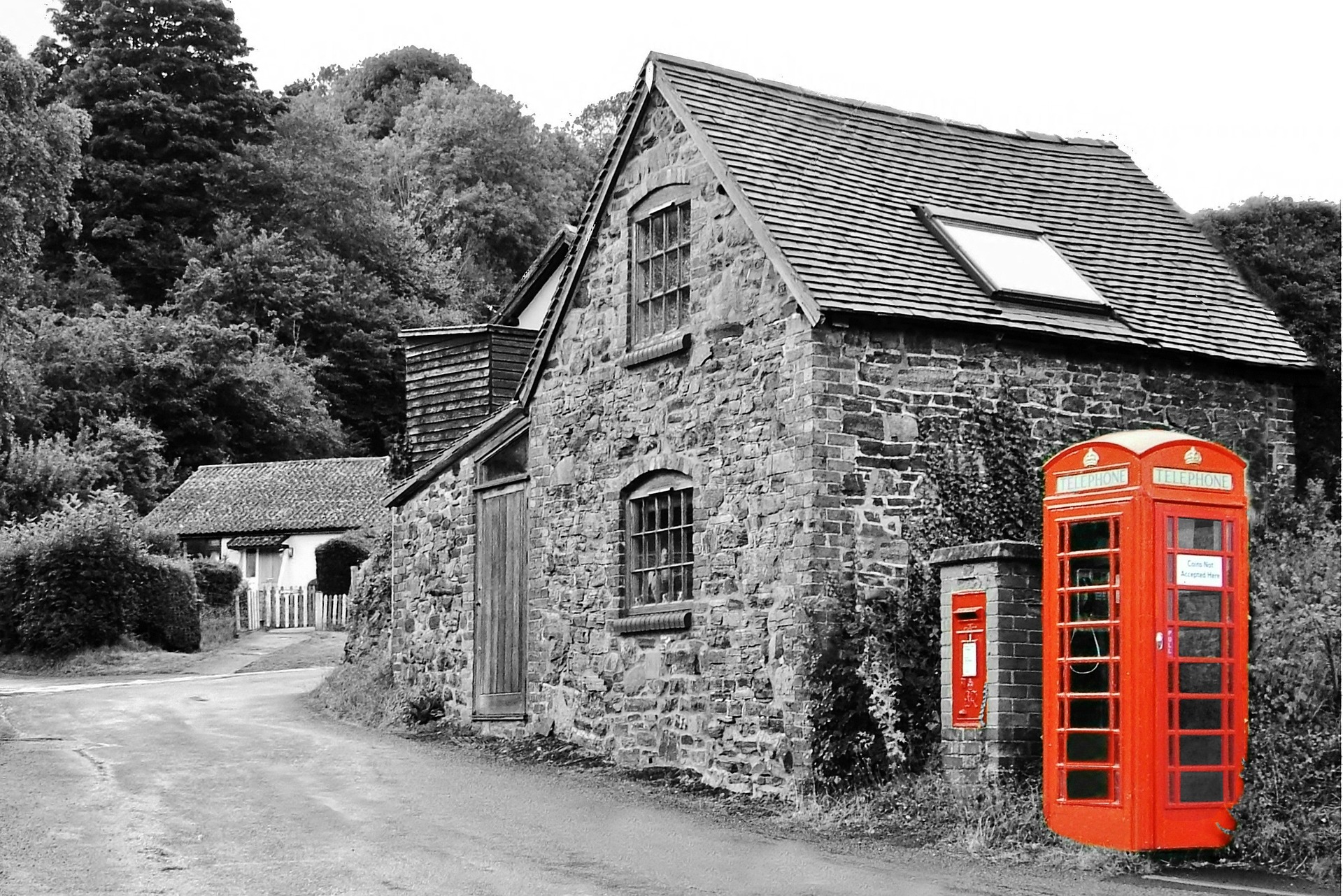 #johtajaonmedia
#rehtori
@JukkaSaksi
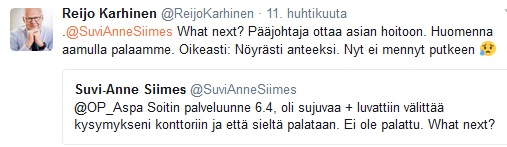 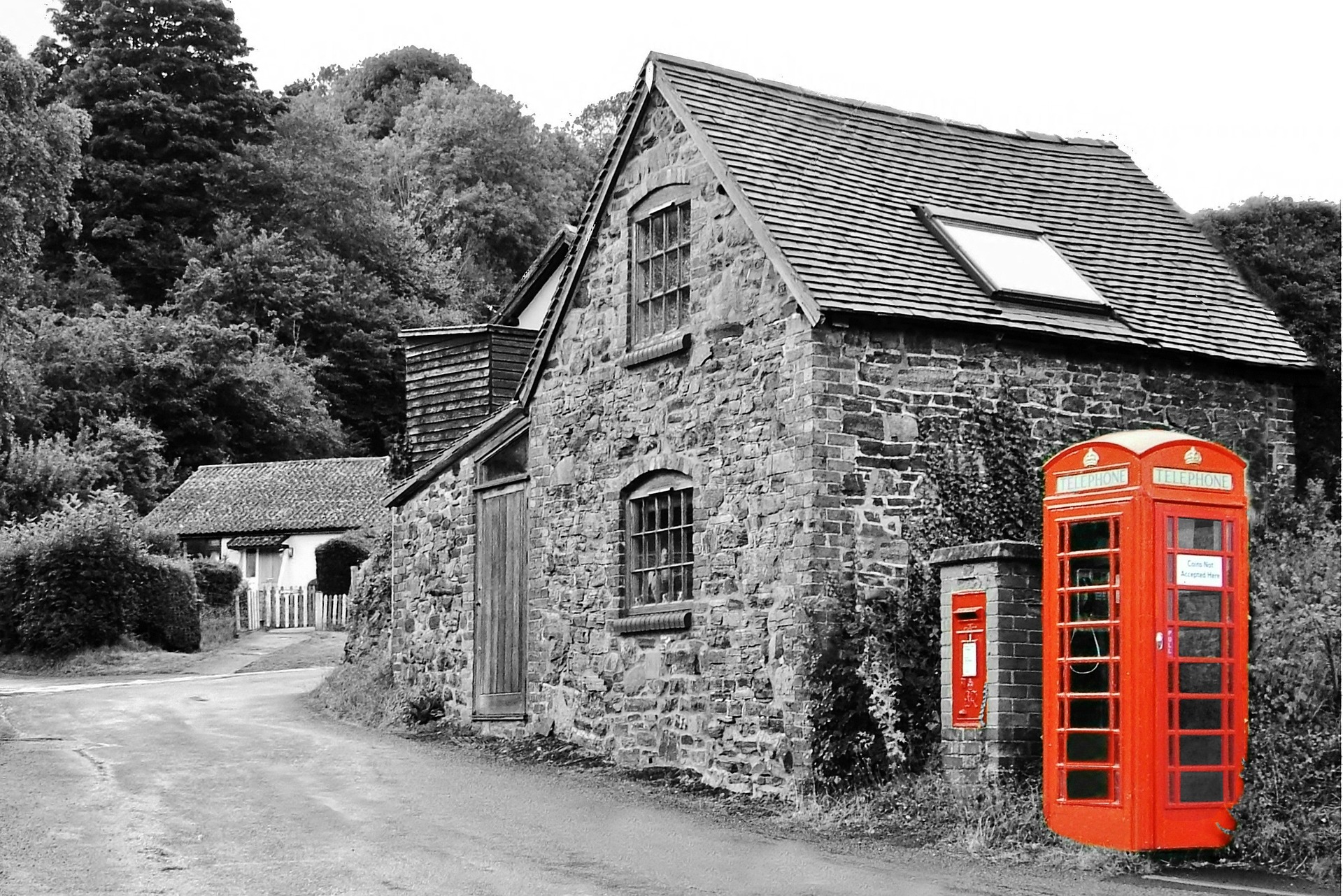 #johtajaonmedia
#rehtori
@JukkaSaksi
Kuka on sanonut? ”Suurin osa asiakkaista tuo pankin konttoreihin vain hiekkaa”
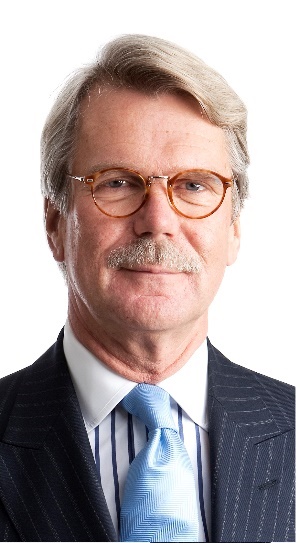 ”Olisin saattanut niin sanoakin, mutta se ei ole minun kommenttini”
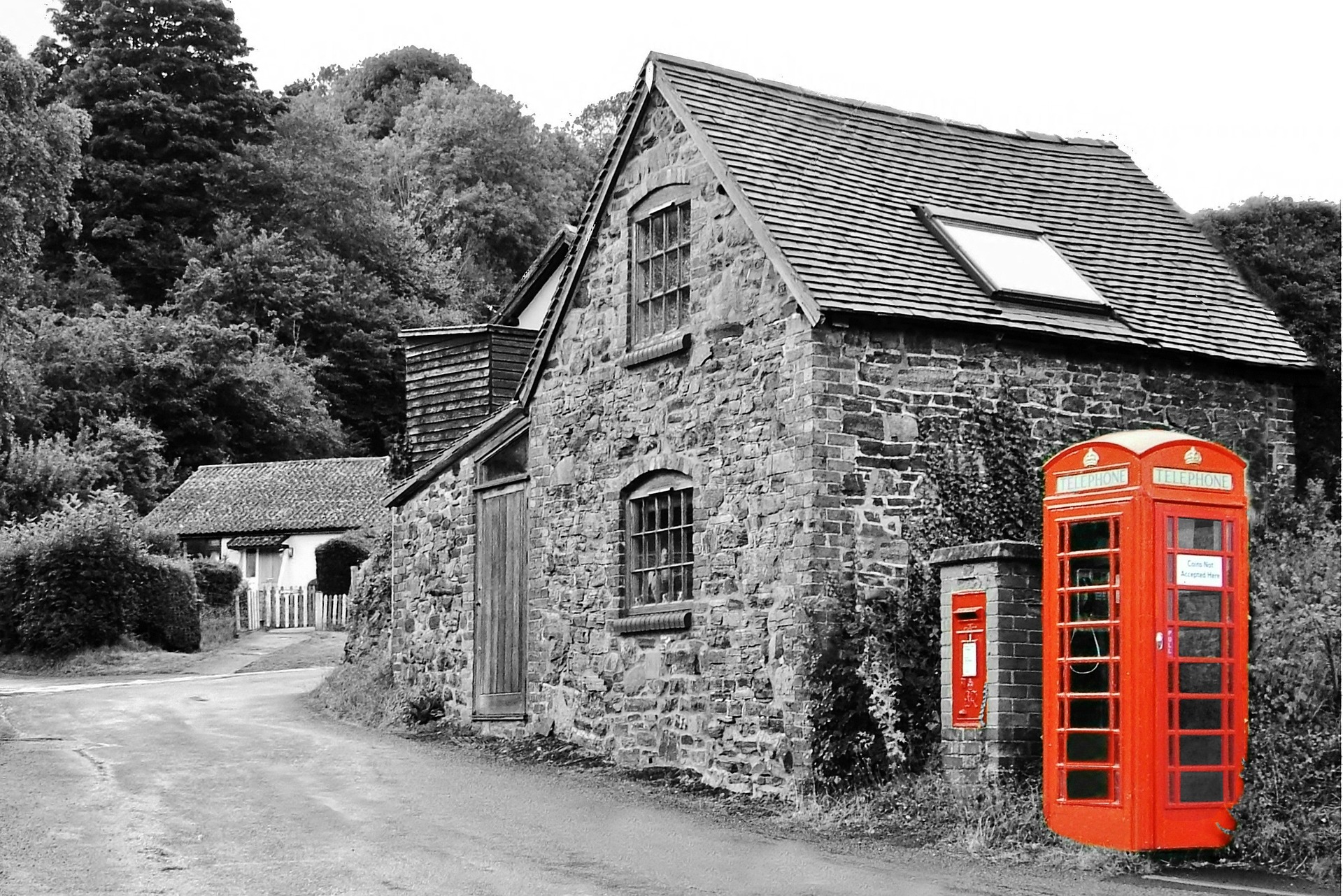 #johtajaonmedia
#rehtori
@JukkaSaksi
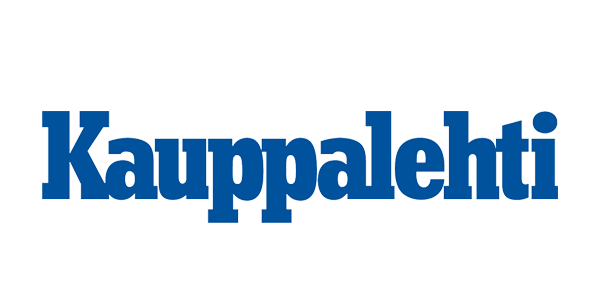 Sidosryhmämme hakevat jatkuvasti vastauksia ongelmiinsa
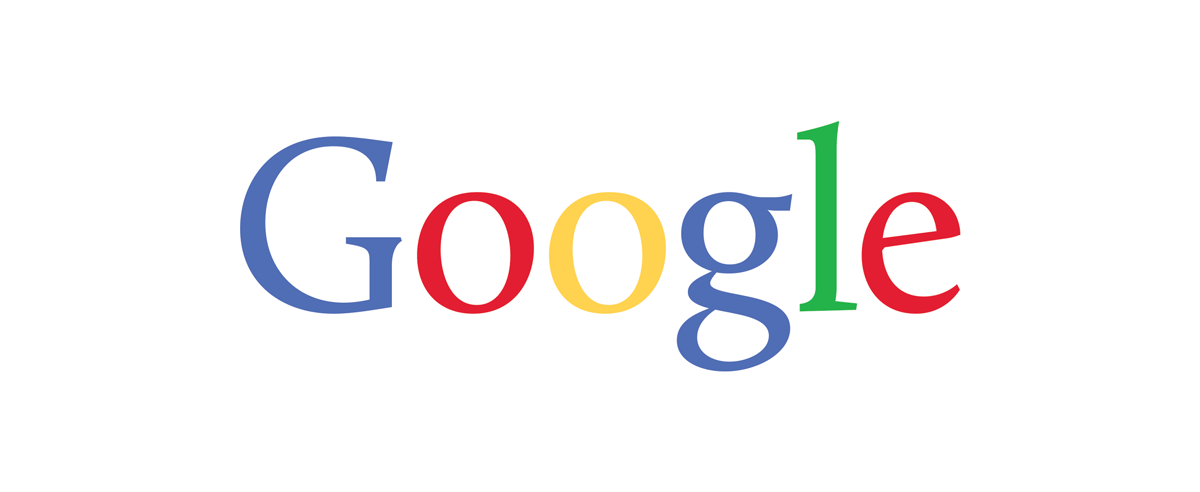 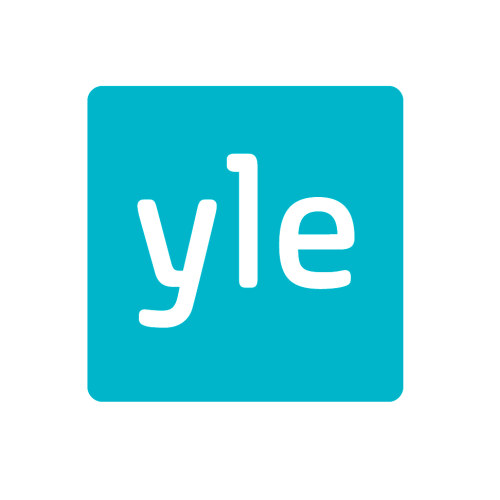 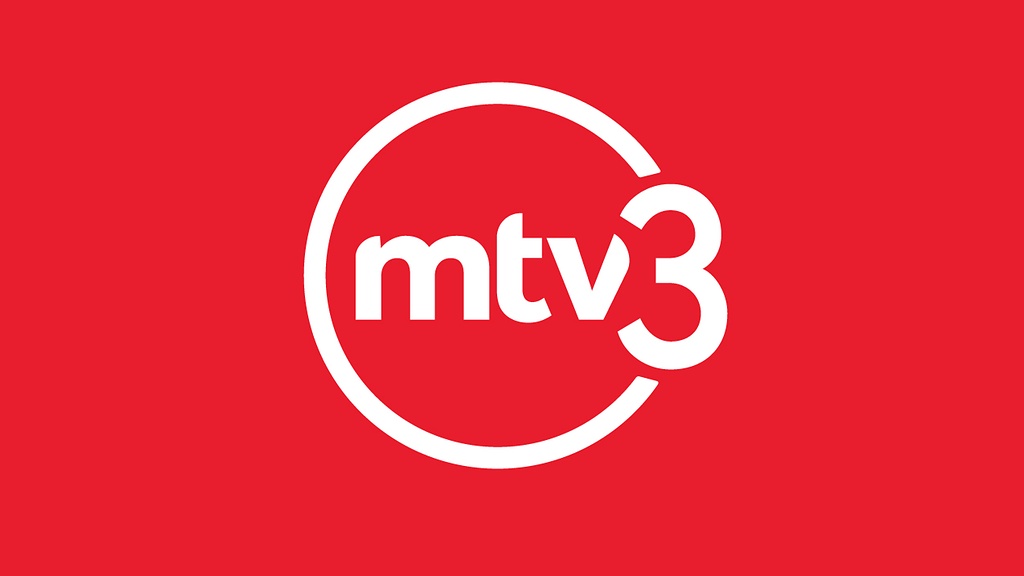 www.oppilaitos.fi
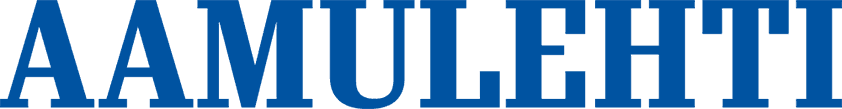 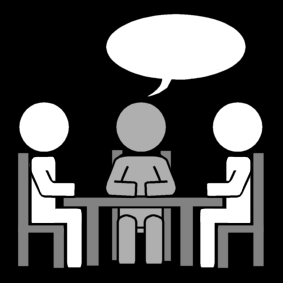 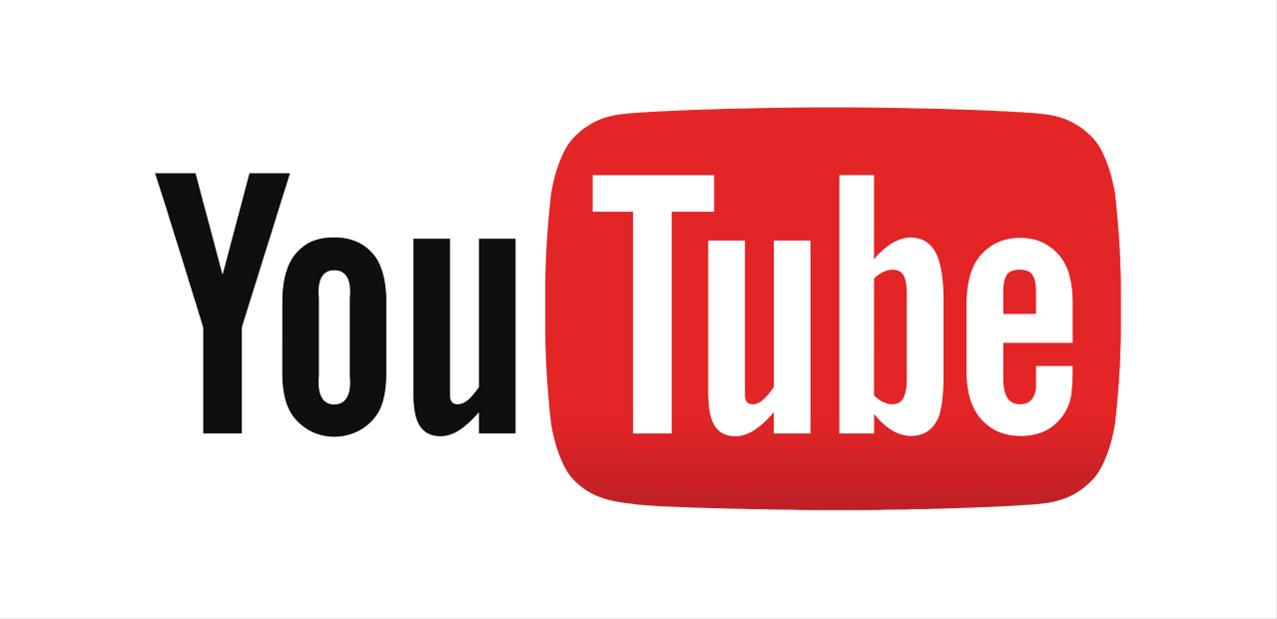 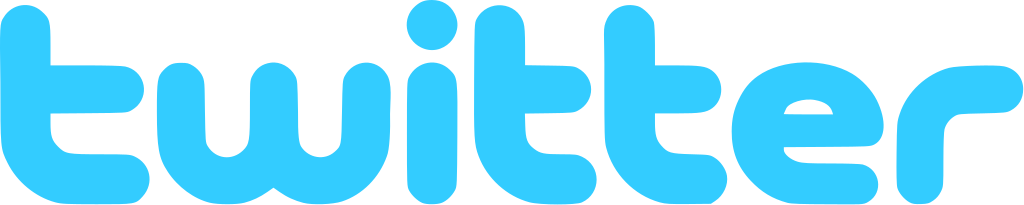 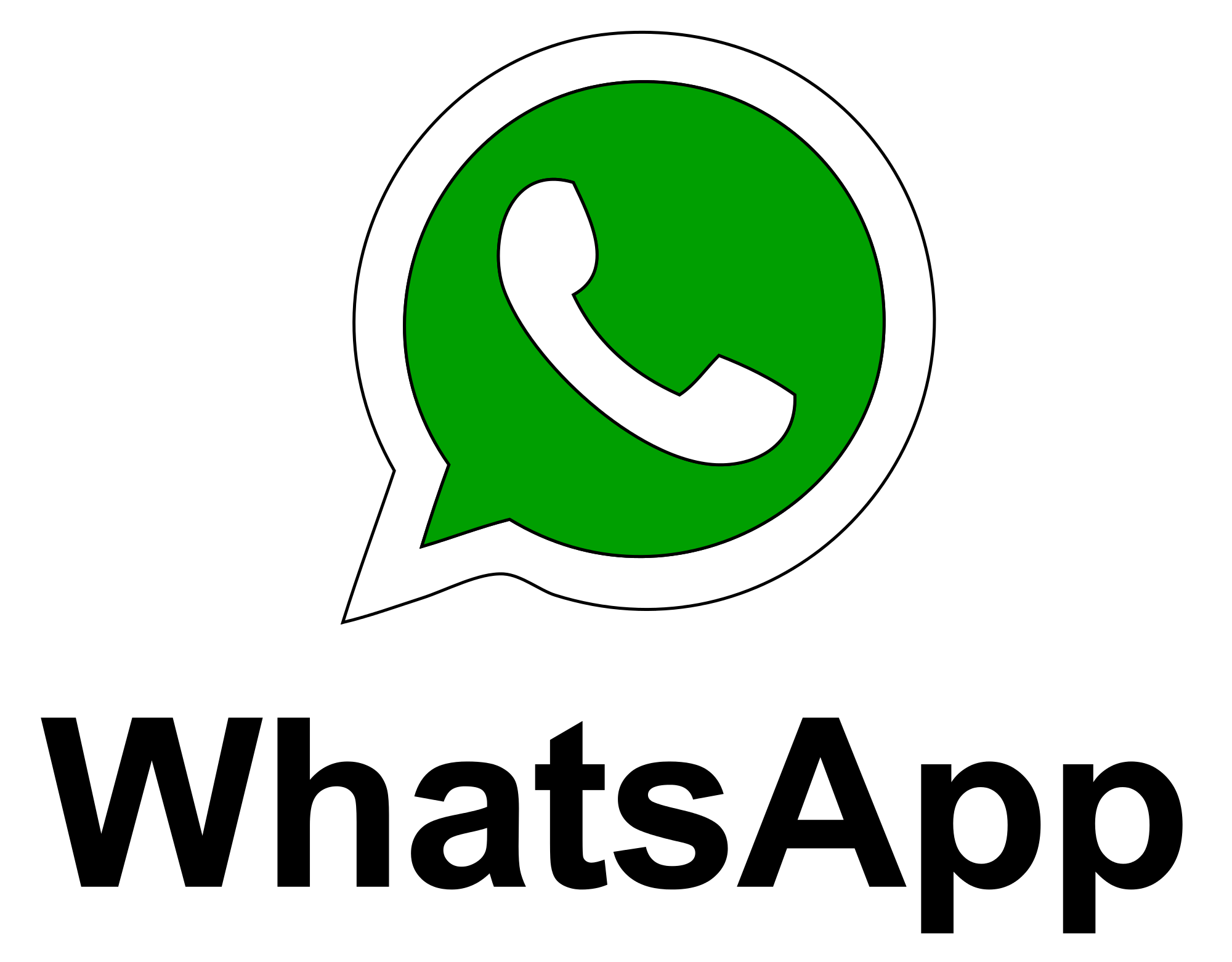 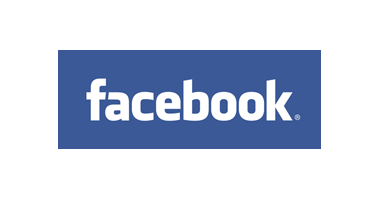 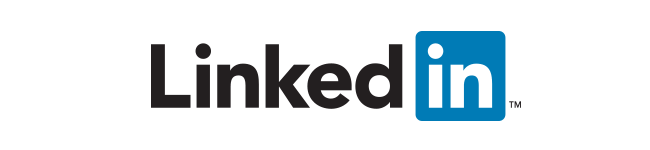 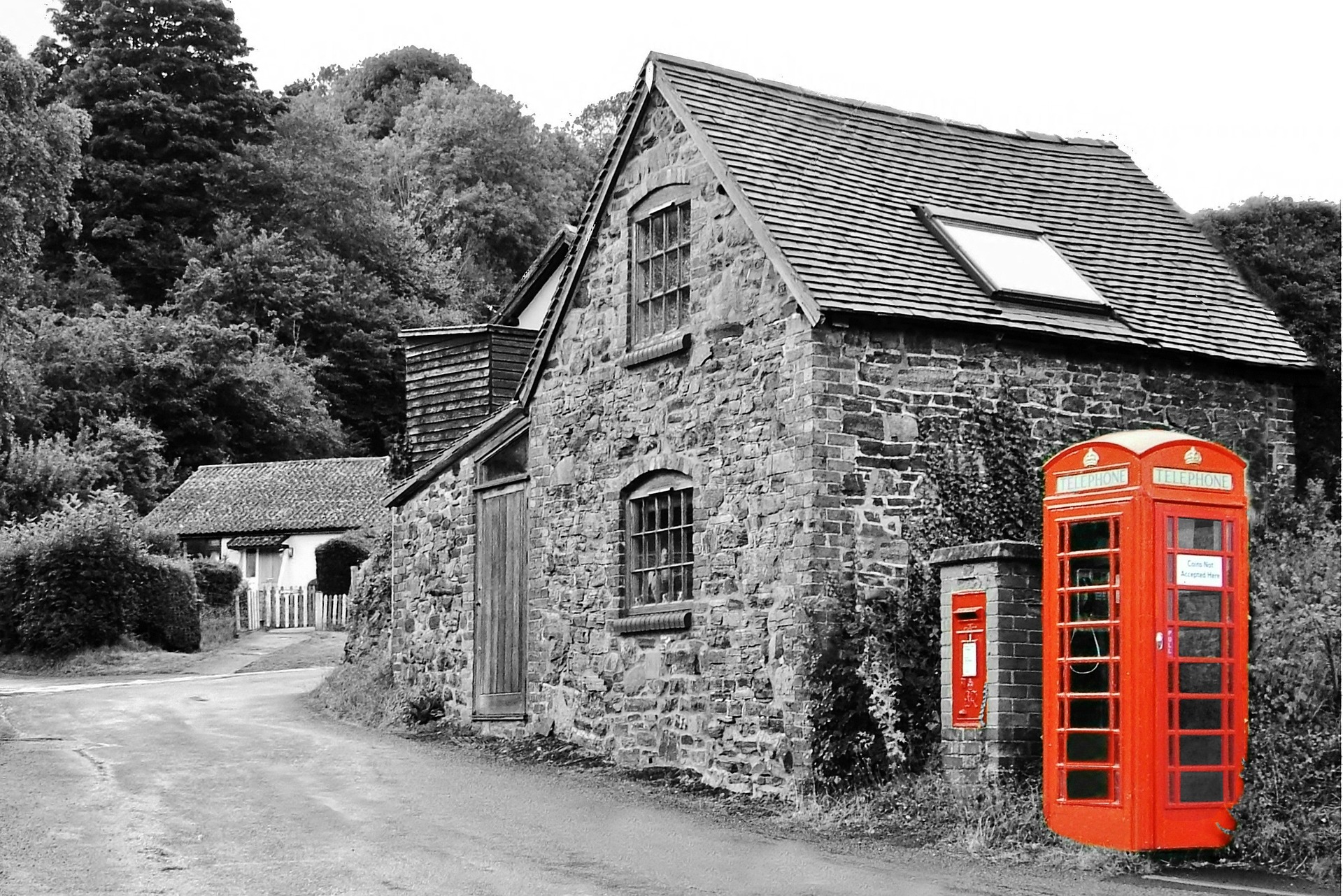 #johtajaonmedia
#rehtori
@JukkaSaksi
Auttamista asiantuntijuudella
Luontevat tavat  dialogiin somessa
Kuinka voin 
auttaa?
Sidosryhmiä hyödyttävien    sisältöjen tuottaminen
www.johtajaonmedia.fi
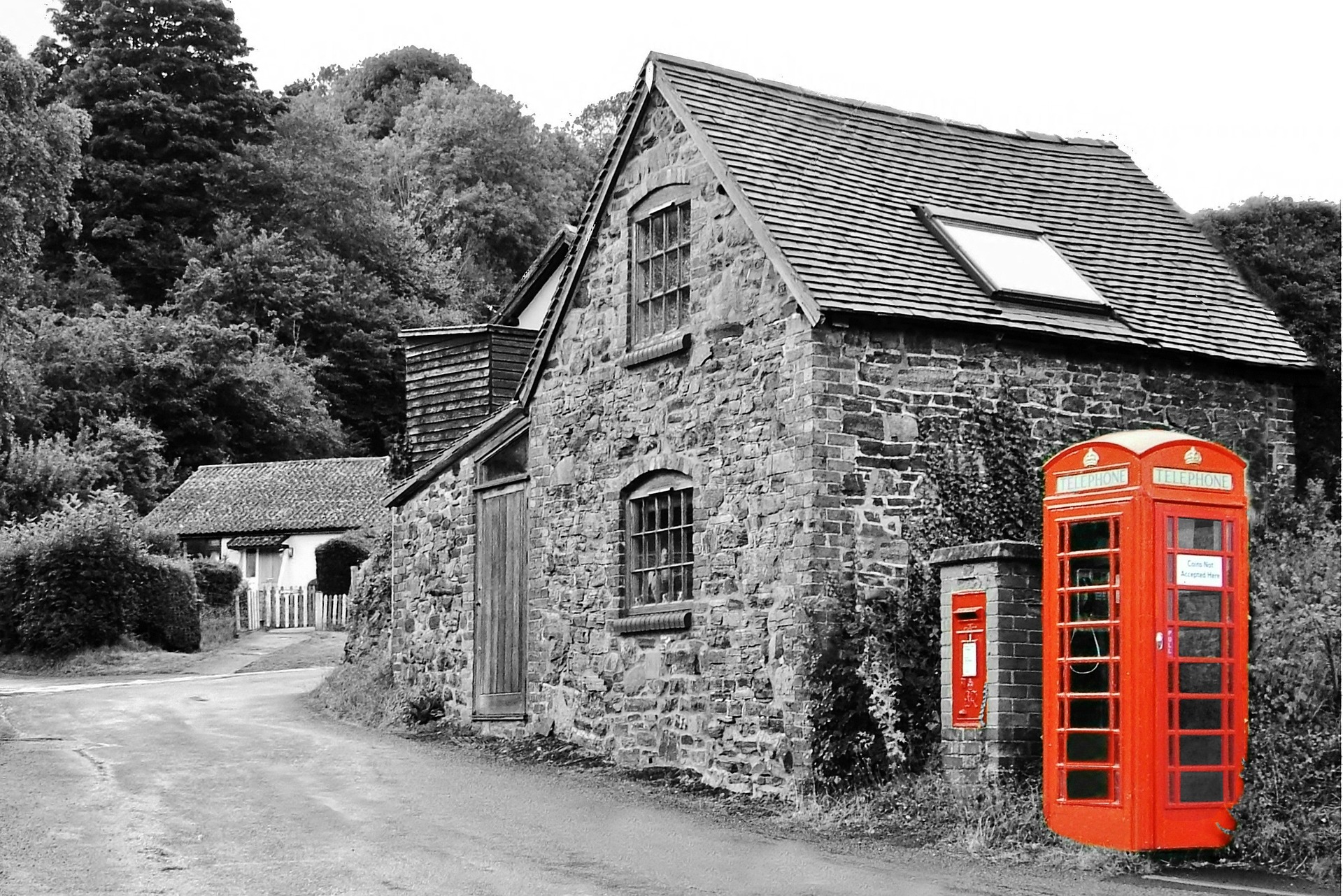 #johtajaonmedia
#rehtori
@JukkaSaksi
”Miksi en toimi työssäni monikanavaisena mediana?”  * Tunne, ettei aika riitä some-viestintään  * Ei ole tarpeeksi kiinnostavaa viestittävää   * Kynnys tuottaa omaa sisältöä, korkea itsesensuuri  * Pelko negatiivisista kommenteista ja keskusteluista  * Ei tunnista viestinnän tarjoamia hyötyjä työlle  * Ei kärsivällisyyttä odottaa mediana toimimisen hyötyjä  * Vaikea erottaa privat/työminää some-viestinnässä  * Viestinnällisten roolien epäselvyys organisaatiossa  * Konservatiivinen toimialan kulttuuri, rajoitteet ja säännöt  * Ei osaa käyttää somea eikä tunnista sen logiikkaa
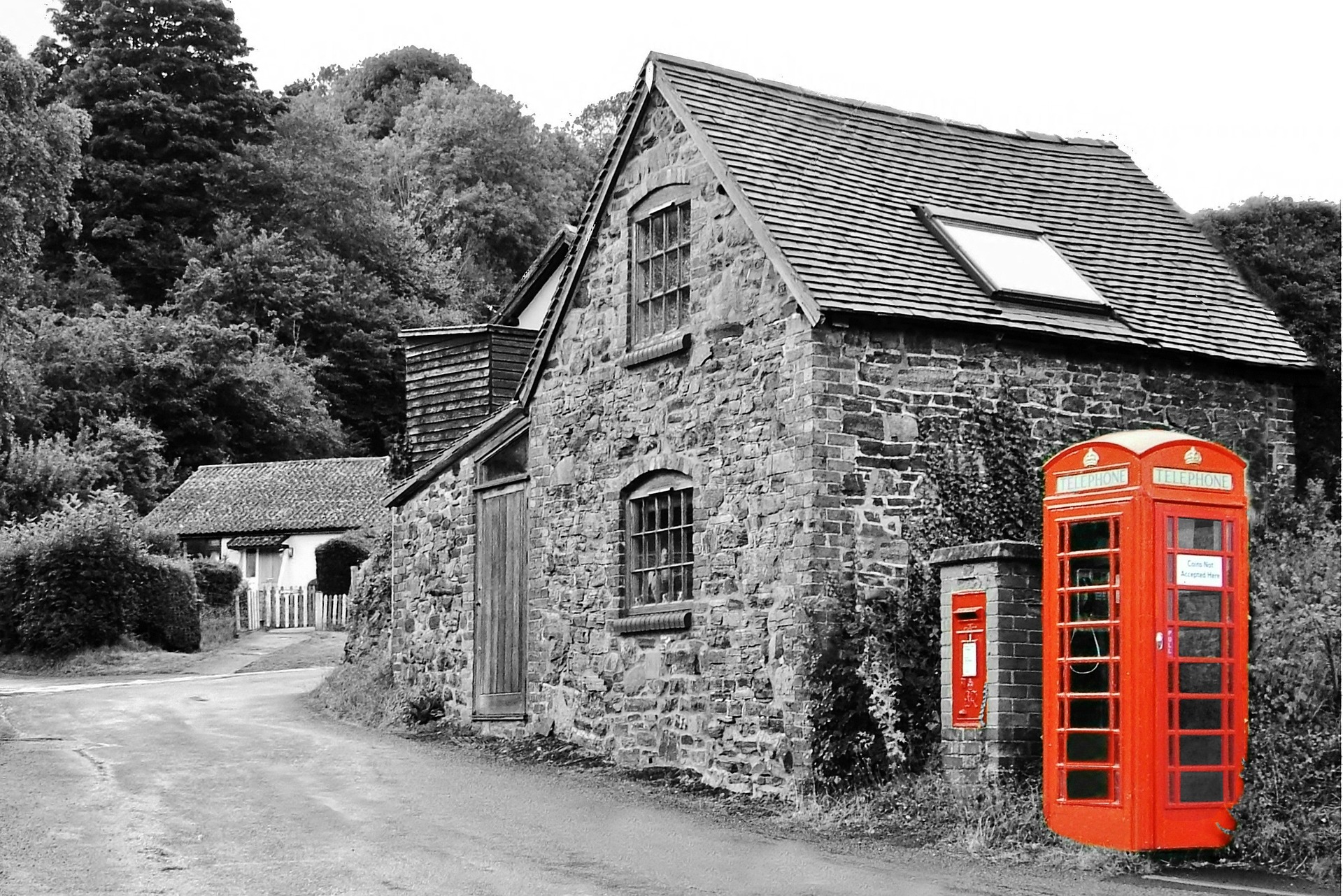 #johtajaonmedia
#rehtori
@JukkaSaksi
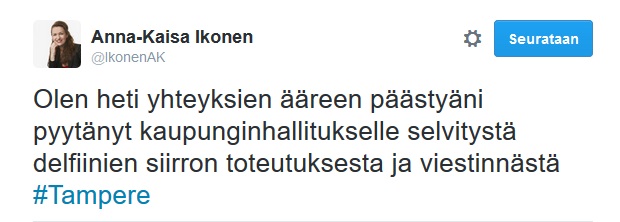 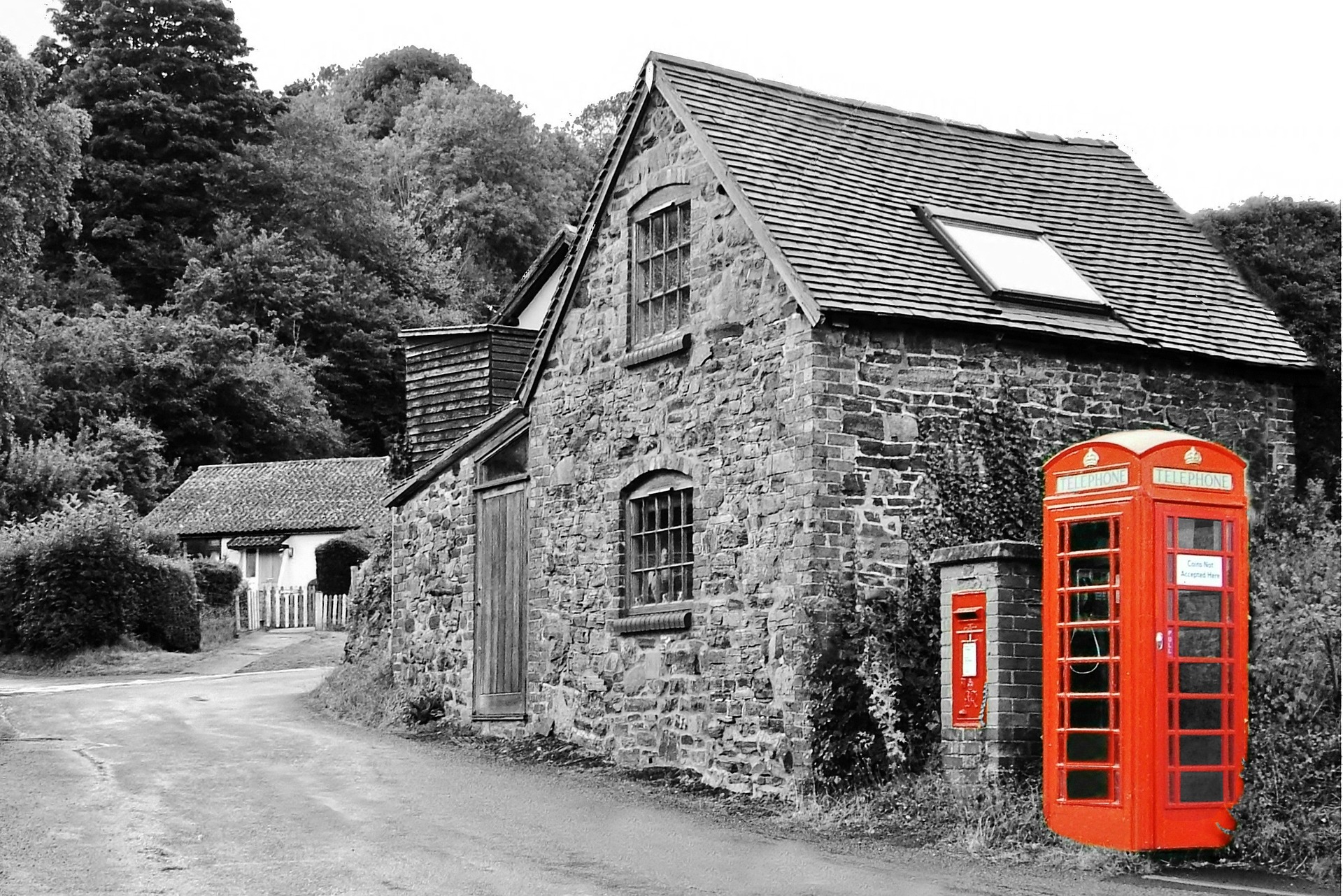 Arvot onnistuneen viestinnän pohjana
#johtajaonmedia
#rehtori
@JukkaSaksi
Mitkä sisällöt ja viestit tukevat arvoja?
Arvot
Miten näkyvät arjessa?
Johtaja on Media!
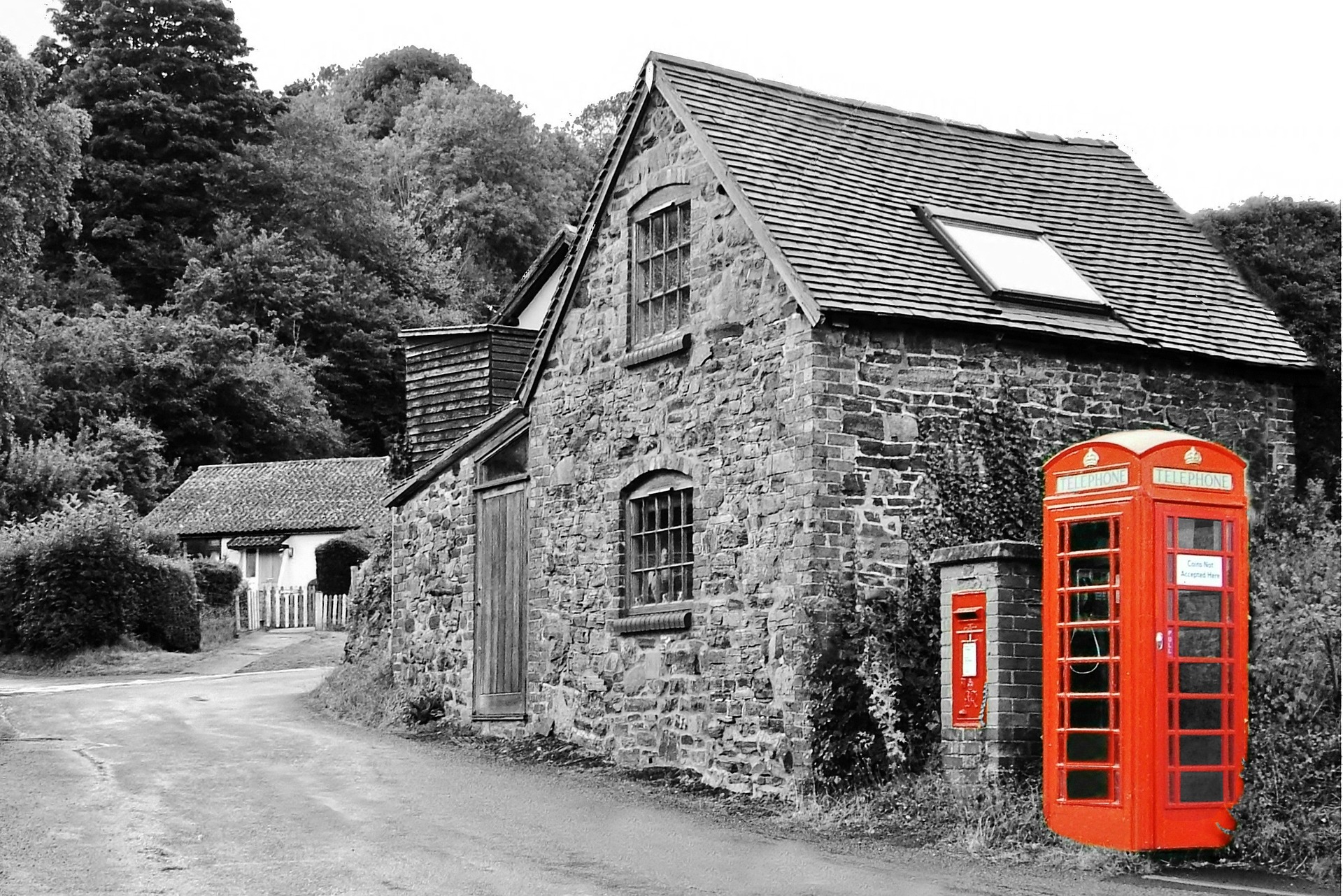 #johtajaonmedia
#rehtori
@JukkaSaksi
VAIKUTUS
ILMIÖ
SKAALAUS
OIVALLUS
USKALLUS
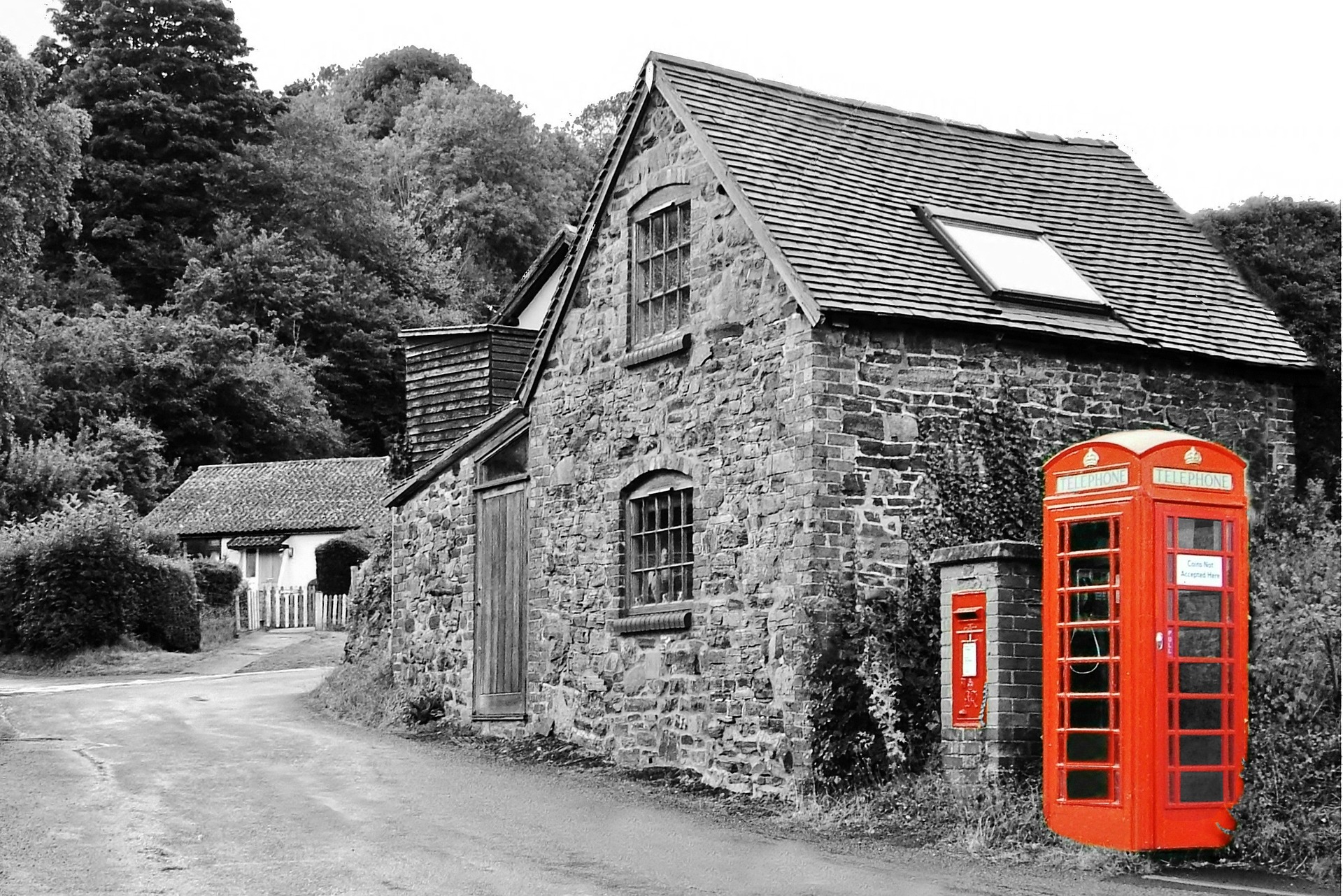 #johtajaonmedia
#rehtori
@JukkaSaksi
Oppilaitoksesta media – 5 vinkkiä

Pohjaksi arvot, kulttuuri ja strategia
Asettakaa viestinnällisiä tavoitteita
Huomioikaa ja palkitkaa
Tehkää rakentava viestiminen helpoksi
Rehtori näyttää itse esimerkkiä
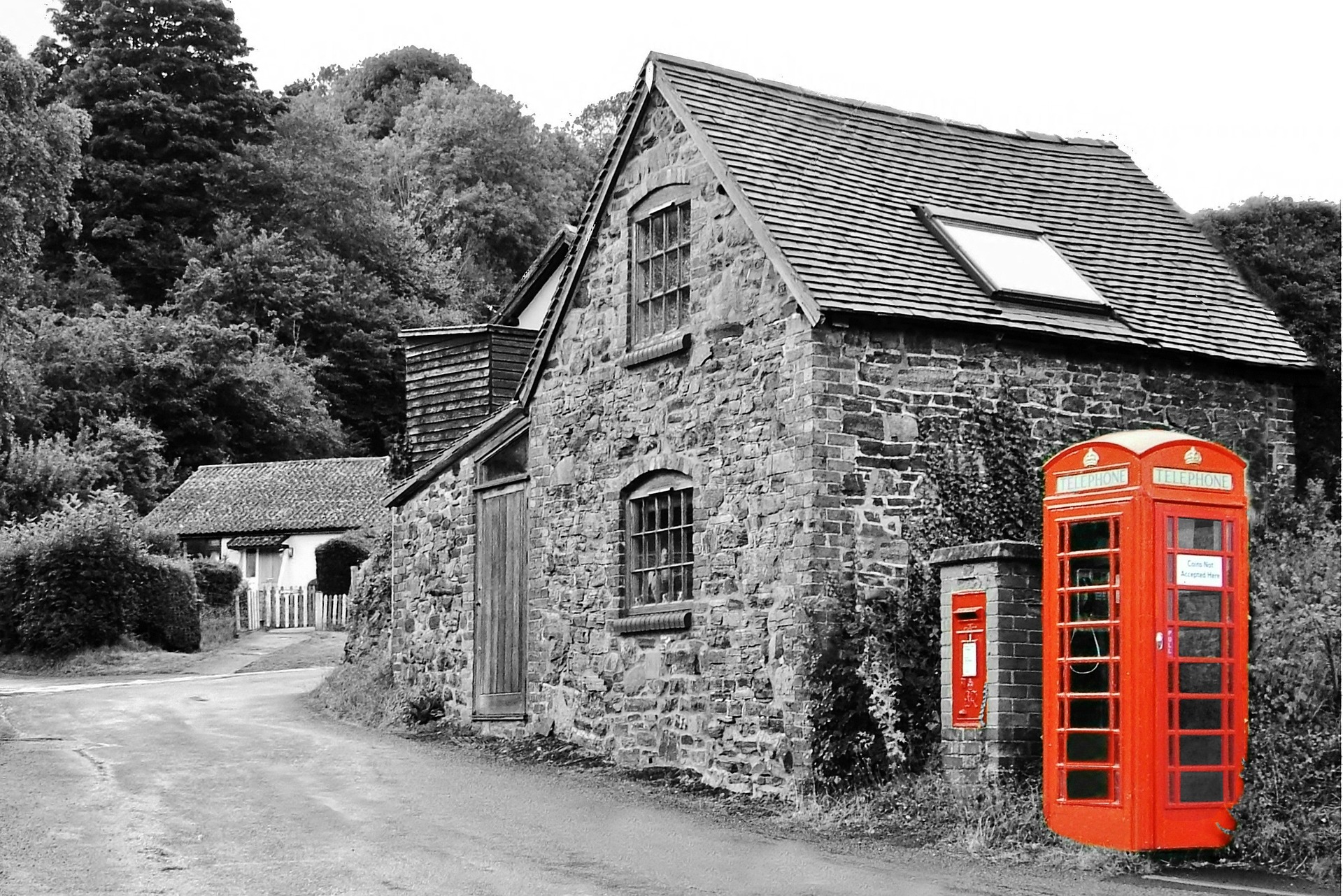 #johtajaonmedia
#rehtori
@JukkaSaksi
STEREOTYYPPISTÄ REHTORIN VIESTINTÄTAPAA EI OLE!

JOKAINEN LUO PRESENSSINSÄ ITSE!
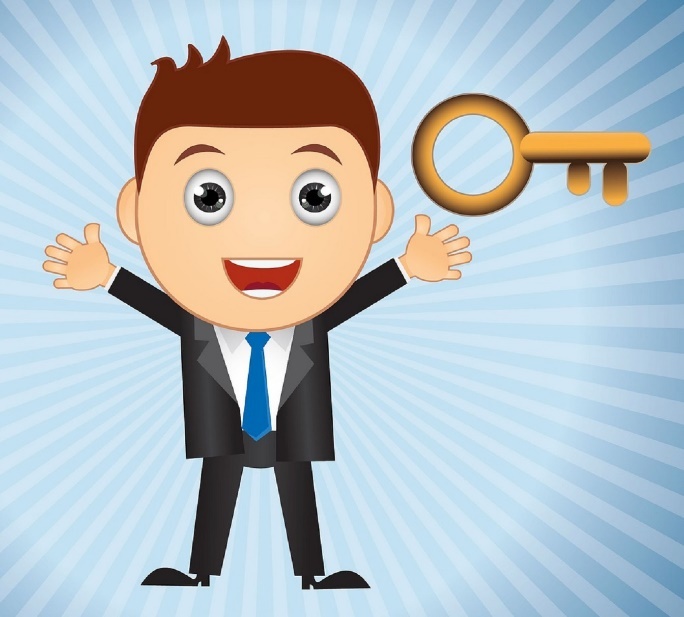 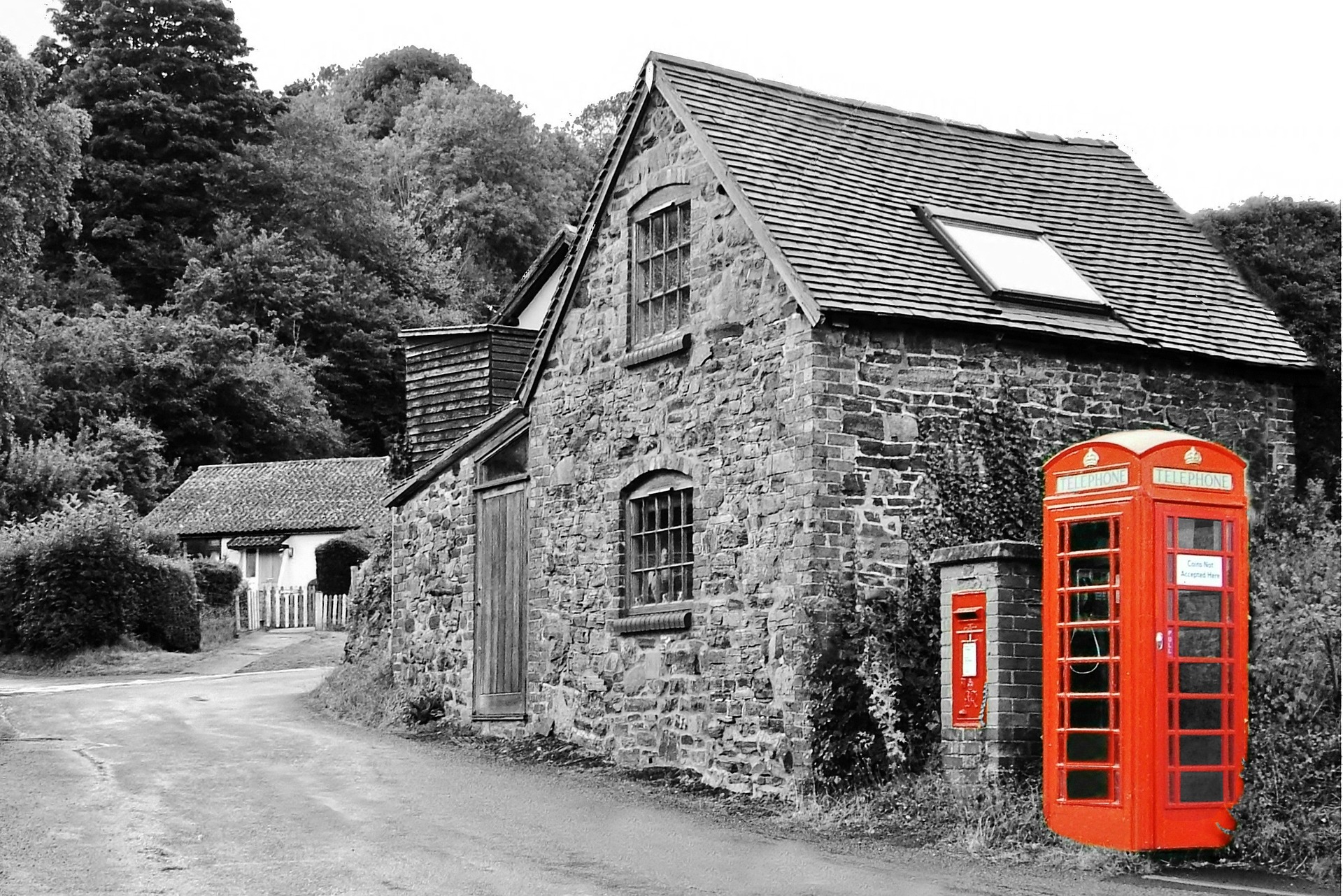 www.johtajaonmedia.fi/artikkelit
#johtajaonmedia
#rehtori
@JukkaSaksi
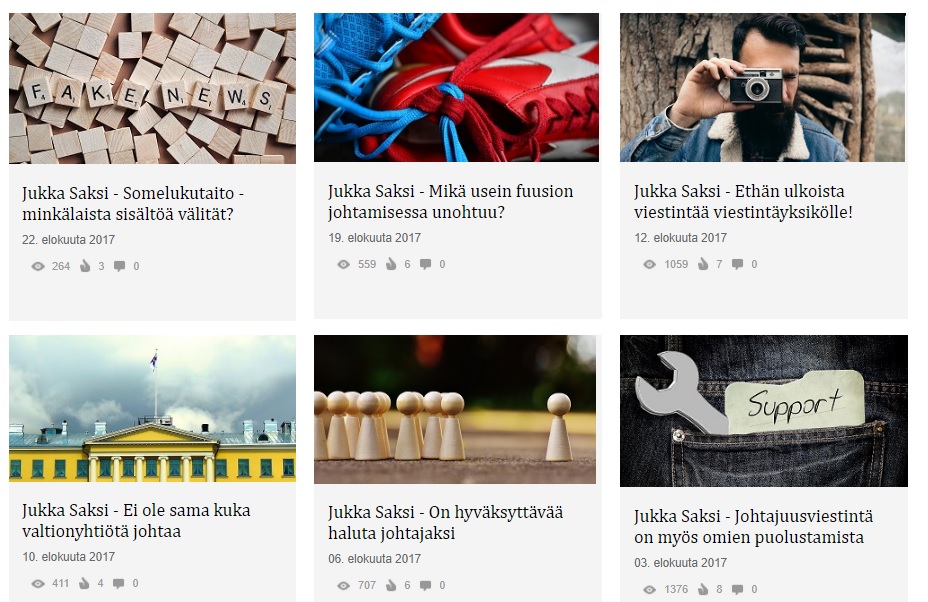 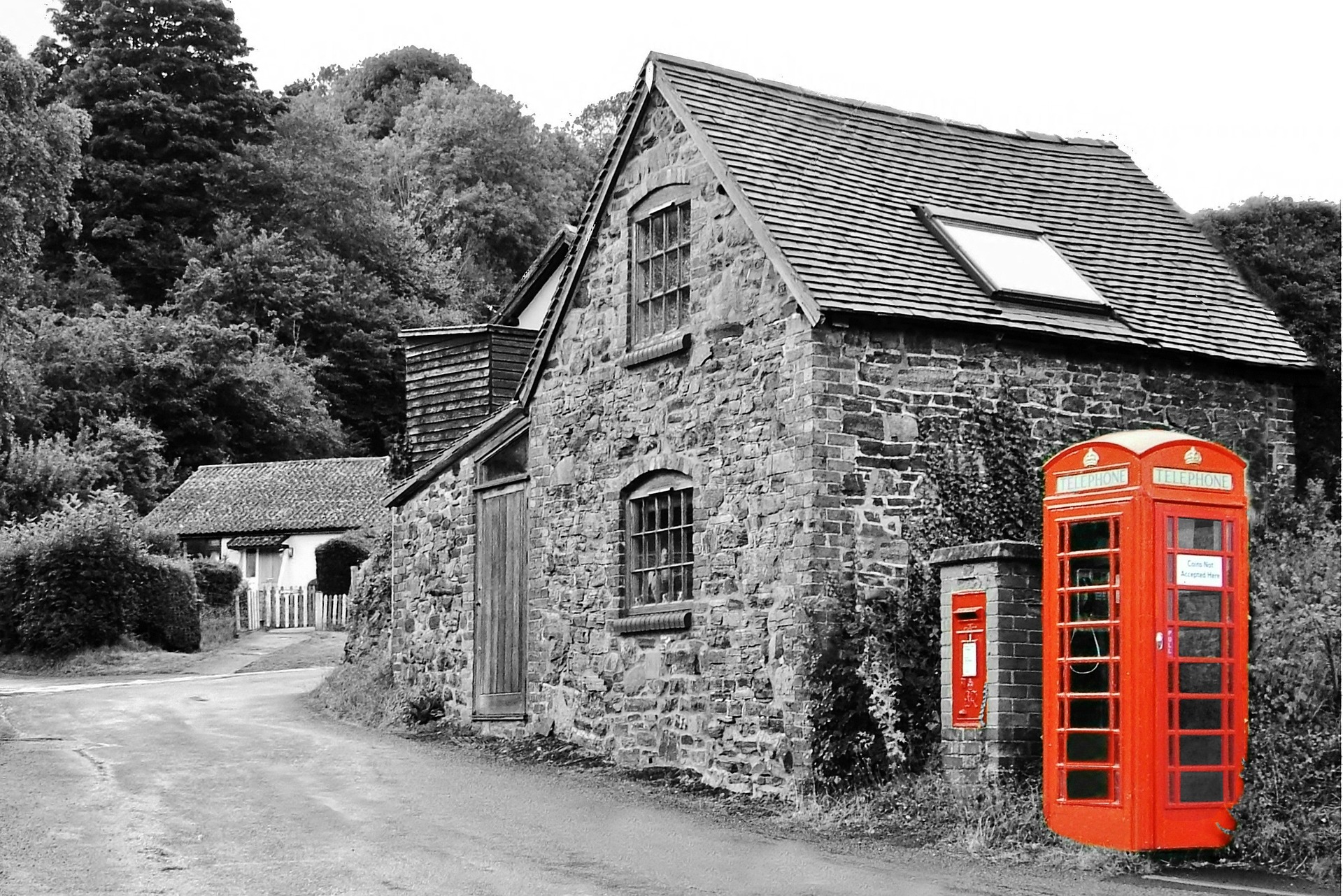 Kiitos!
jukka.saksi@gmail.comwww.johtajaonmedia.fi@JohtajaonMedia
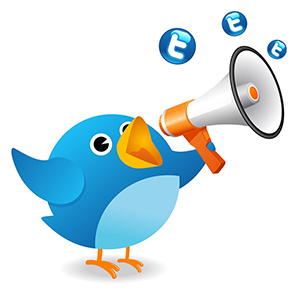 #johtajaonmedia
#rehtori
@JukkaSaksi